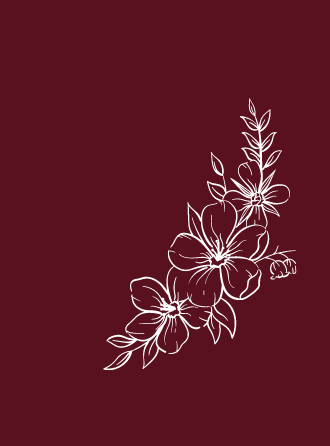 Sigma Psi Zeta 
x 
ASAP
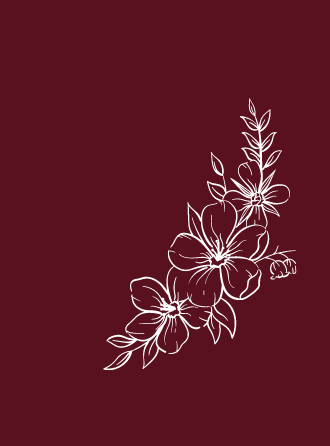 Friday, March 19
Theme: The Issue
Defining Terms and Content Warning
Sexual misconduct
Sexual violence
Violence against women and femmes
Sexual harassment and assault
Interpersonal violence 
(broader term, doesn’t necessarily involve sexual misconduct but includes it)
Anti-Asian Racism and Violence
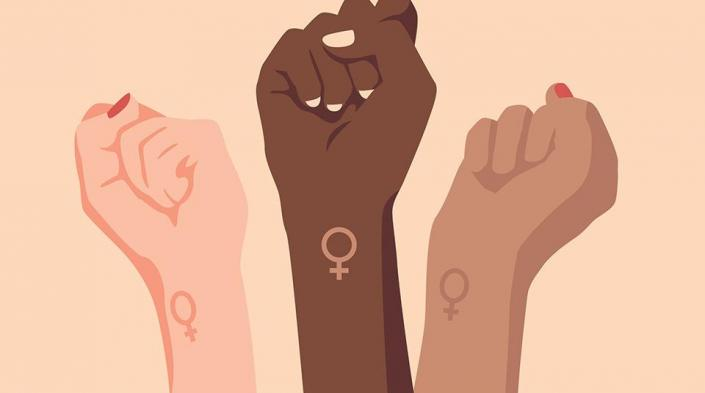 Violence Against Women Statistics
Global estimates published by WHO indicate that about 1 in 3 (35%) of women worldwide have experienced either physical and/or sexual intimate partner violence or non-partner sexual violence in their lifetime.
Most of this violence is intimate partner violence. Worldwide, almost one third (30%) of women who have been in a relationship report that they have experienced some form of physical and/or sexual violence by their intimate partner in their lifetime.
https://www.who.int/news-room/fact-sheets/detail/violence-against-women
College Campuses
“Violence against women on college campuses continues to be a pervasive public health problem with approximately one in five women experiencing sexual assault and one in nine women experiencing rape while in college.”
https://www.ncbi.nlm.nih.gov/pmc/articles/PMC6406521/#:~:text=Violence%20against%20women%20on%20college,experiencing%20rape%20while%20in%20college.
More than 90% of sexual assault victims on college campuses do not report the assault.
Theme: Culpability
Positions of Risk and Culpability
According to the National Sexual Violence Resource Center, 91% of the victims of rape and sexual assault are female, and 9% are male.
One in 5 women and one in 16 men are sexually assaulted while in college.
According to a 2010 National Intimate Partner and Sexual Violence Survey, 90 percent of perpetrators of sexual violence against women are men. Moreover, when men are victims of sexual assault (an estimated one in 71 men, and one in six boys), 93 percent reported their abuser was a man.
Culpability Continued: Bystander Intervention
Only 8% of rape education and prevention programs are designed specifically for men.
3% of college men account for 90 to 95 percent of rapes.
A University of New Hampshire study exposed a group of young men to a bystander intervention campaign like the one at UMass. At the end of several weeks, 38 percent of the men reported having intervened in a sexual assault compared with 12 percent of the group that had not seen the campaign.
https://www.nytimes.com/2014/02/09/education/edlife/stepping-up-to-stop-sexual-assault.html?_r=0
Reflection/Discussion:
What are some implications behind the framing of sexual violence as a “women’s issue?”
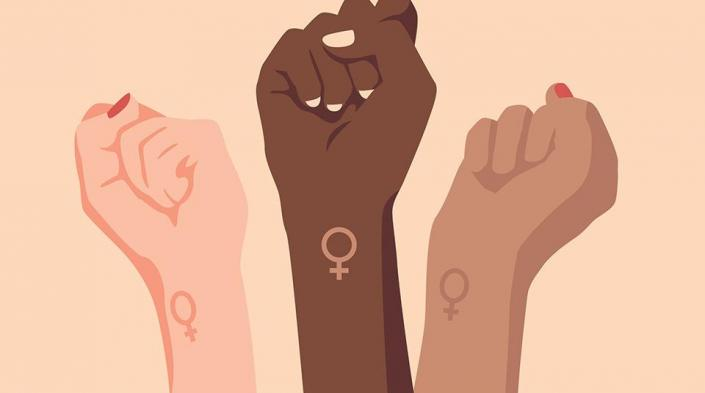 Compare and contrast the education and societal expectations of women vs. men.
[Speaker Notes: Sticky notes discussion board]
Theme: Context within AAPI Communities
Harmful Stereotypes Surrounding AAPI Women and Femmes
“Sexual objectification, ‘the geisha’”
“Manipulative/untrustworthy”
“Docility and subservience”
“Faceless, quiet, invisible”
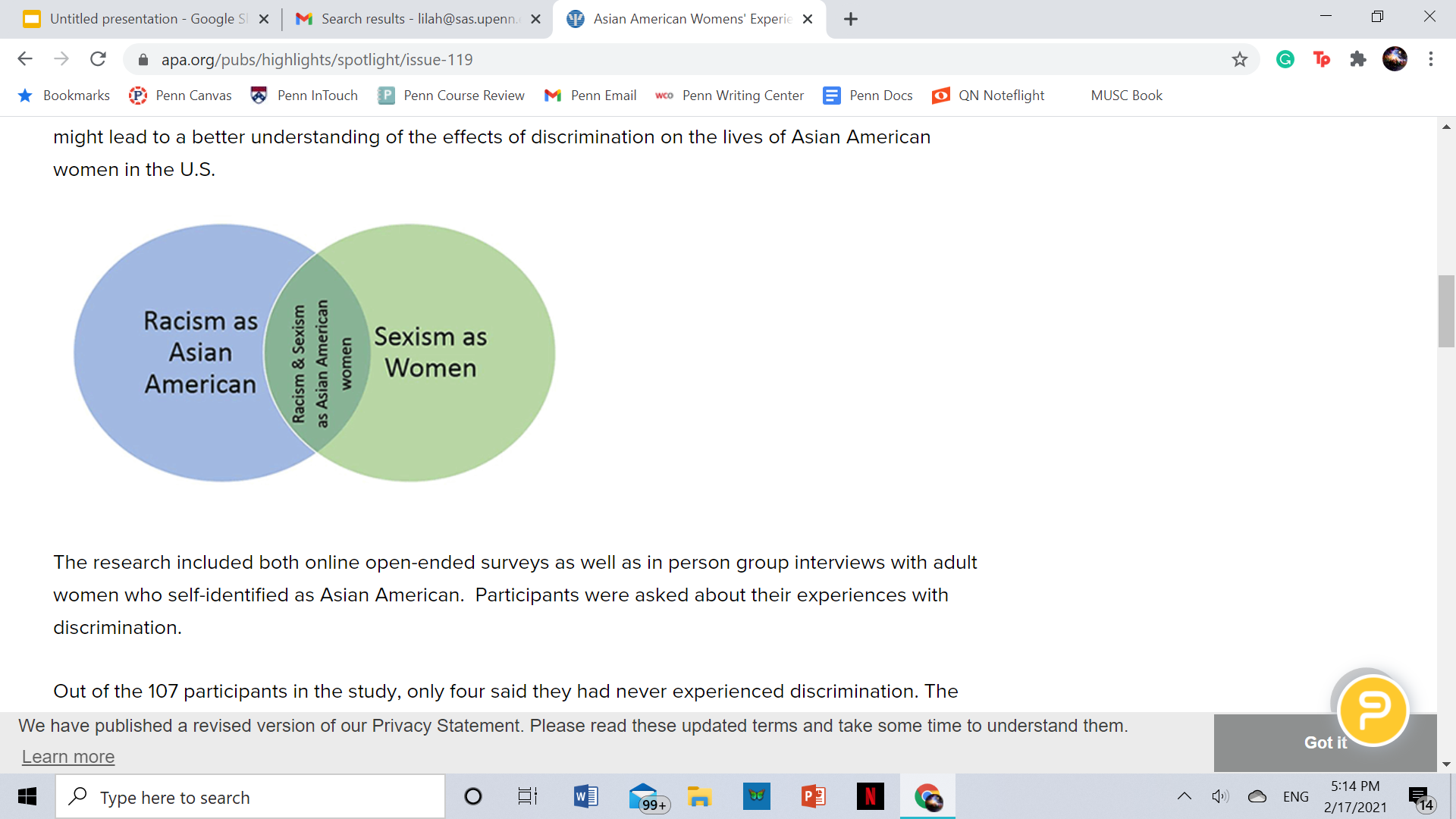 https://www.apa.org/pubs/highlights/spotlight/issue-119
AAPI Data to Unpack
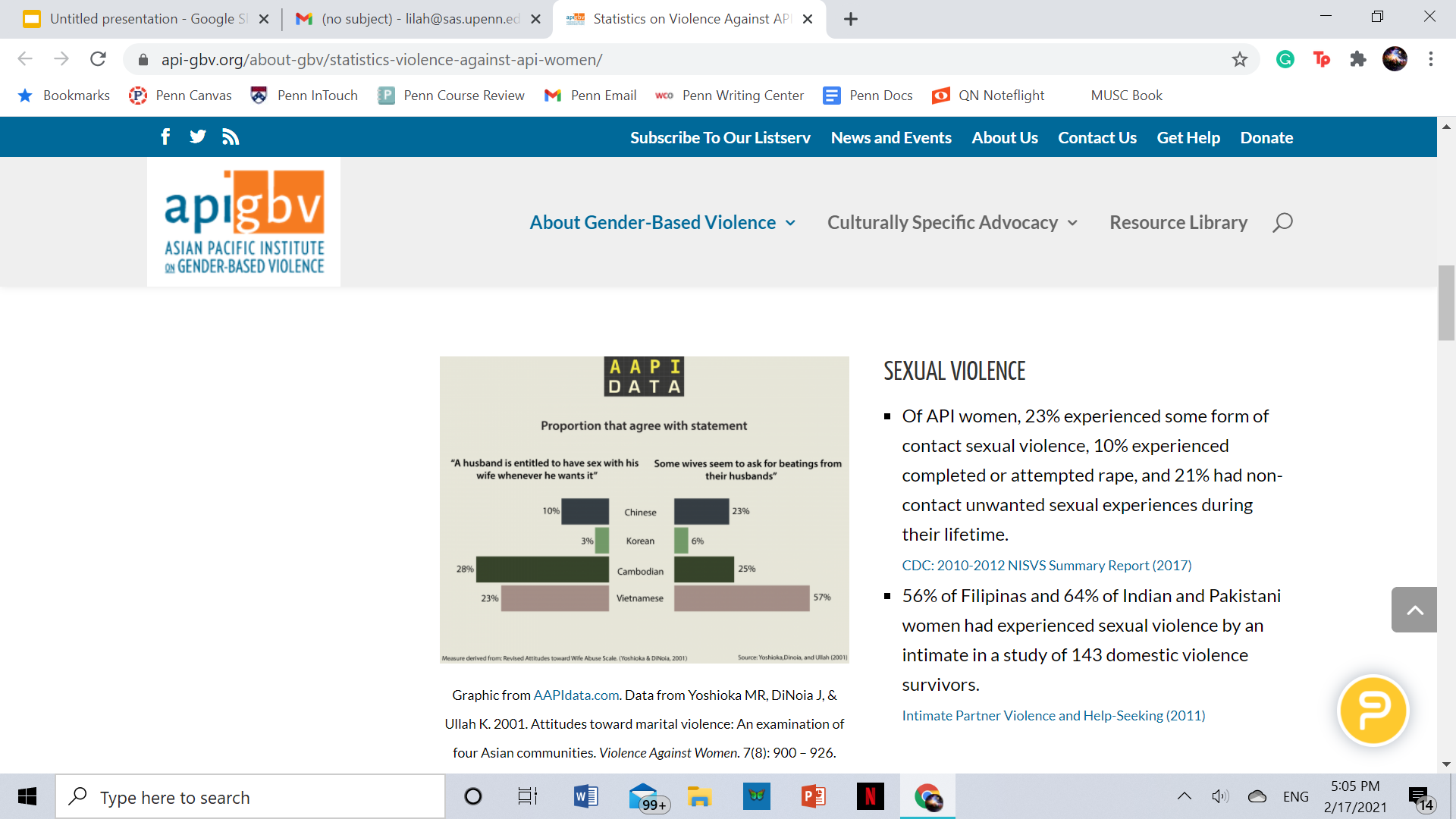 https://www.api-gbv.org/about-gbv/statistics-violence-against-api-women/
Reflections/Discussion:
How have the listed stereotypes impacted your interpersonal encounters surrounding academics, dating/sex, and/or career?
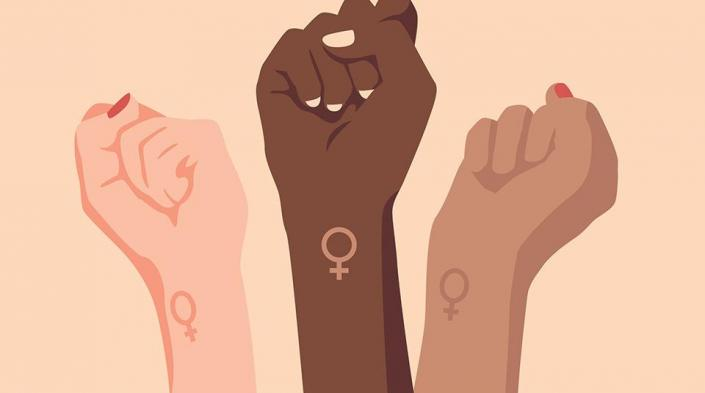 [Speaker Notes: Specific unpacking of career settings or different more specific questions about upbringing]
Content Warning: Anti-Asian Racism, Gun Violence, Atlanta Shooting
In the News: Hate Crimes Against Asian Americans
Stop AAPI Hate tweeted Wednesday: “All but two of the victims in this tragic incident were Asian American women… these were all Asian-owned businesses.”
Long was reported to have potentially been “seeking revenge on women at spas he frequented out of frustrations with what an official called his ‘sexual addiction.’”
Hypersexualization of Asian women and the deadly impacts
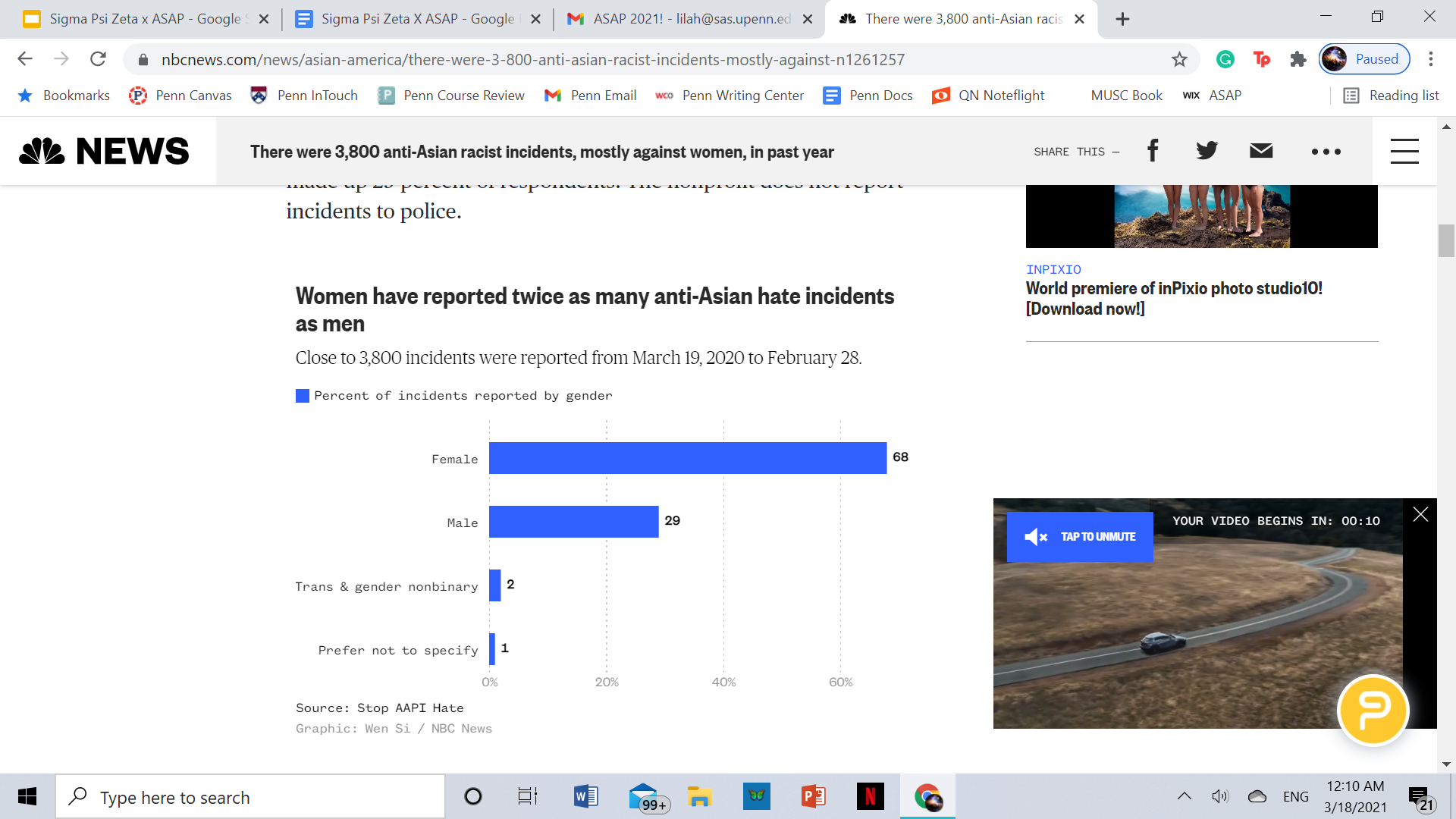 https://www.nbcnews.com/news/asian-america/there-were-3-800-anti-asian-racist-incidents-mostly-against-n1261257
https://www.latimes.com/world-nation/story/2021-03-17/atlanta-shootings-asian-american-hate-crimes
Reflection/Discussion:
How do the recent hate crimes against Asian Americans and AAPI women make you feel in the intersectionality in your identity?
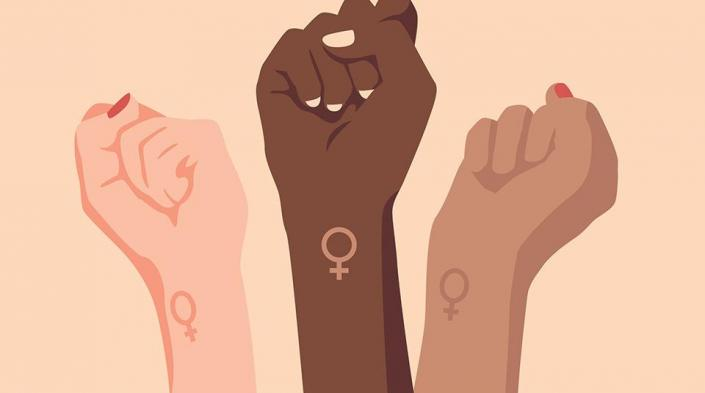 Group
Discussion
[Speaker Notes: Individual accountability, women in a sorority, making sure that the sisterhood keeps collective safety
Collective infographic
fundraising/donations, list of organizations to support]
How did this presentation make you feel? Were there any surprises for you in this presentation? Is there anything from this presentation that made you want to discuss further? (place for AAPI issues if desired)
In light of the presentation, what do you think are any unmet needs on your campus in terms of sexual misconduct and violence?
Do you have any thoughts, experiences, or questions surrounding the list of signs of abuse (list)?
Theme: What Now?
[Speaker Notes: Individual accountability, women in a sorority, making sure that the sisterhood keeps collective safety
Collective infographic
fundraising/donations, list of organizations to support]
Individual
Advocacy: Women Against Abuse “Take Action Center”
https://www.womenagainstabuse.org/take-action/action-alerts/#/
Continual education and reflection
Bystander intervention, training with PAGE and PVP
Sharing of resources/materials/knowledge with peers
Acts of kindness and mutual respect/support
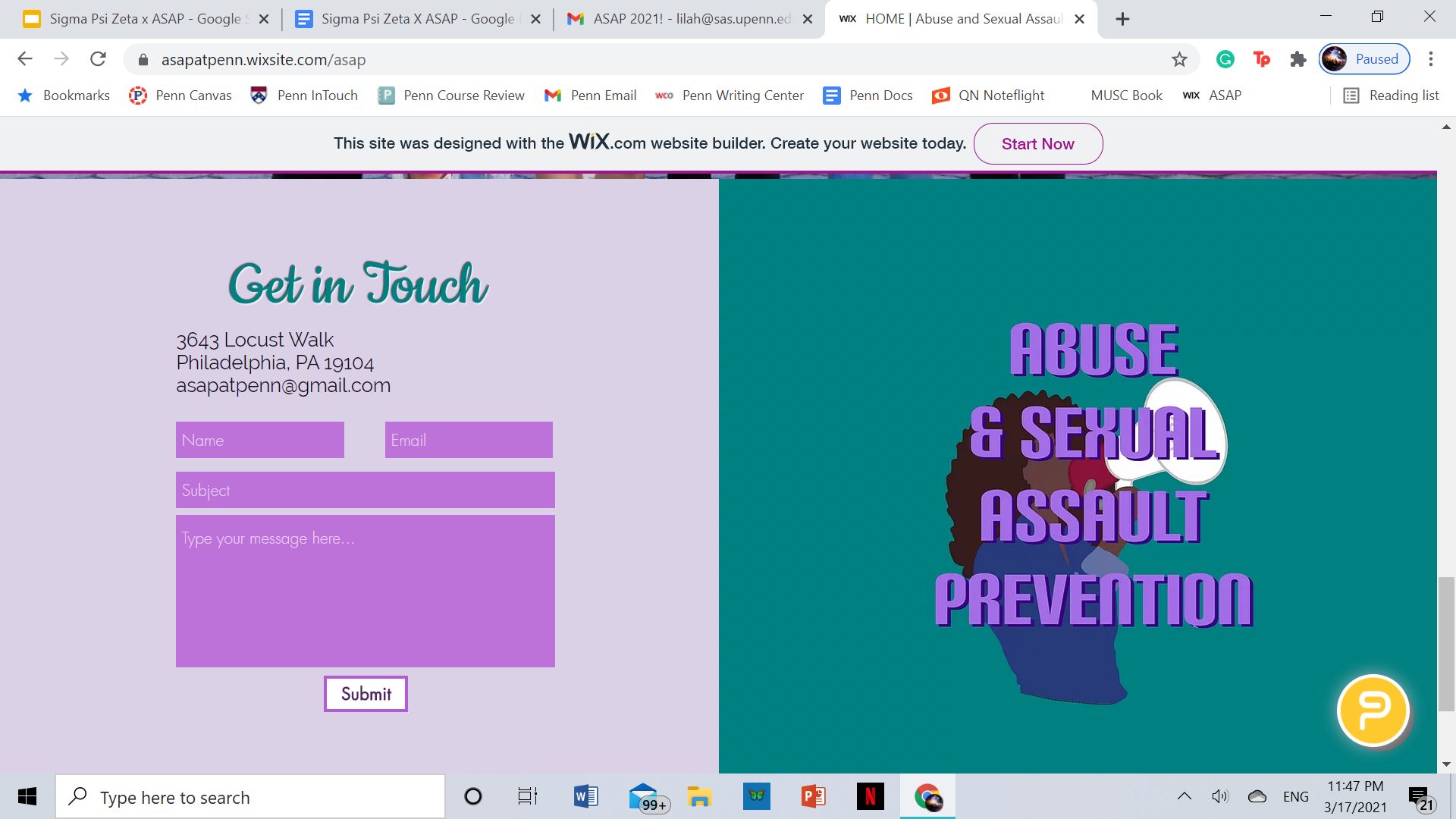 Collective
Joining or getting involved with groups on your campus (Penn examples provided)
ASAP :)
PVP
PAGE
CAFSA
Sigma Psi Zeta x ASAP collab: infographic workshop
Sigma Psi Zeta donation initiatives
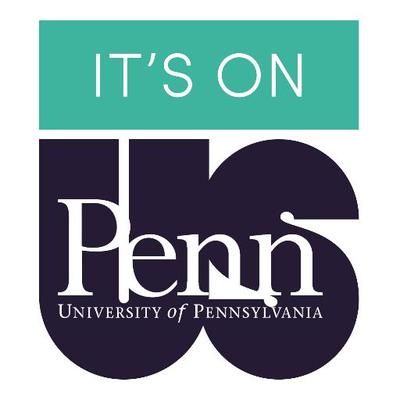 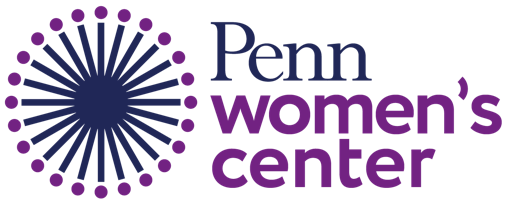 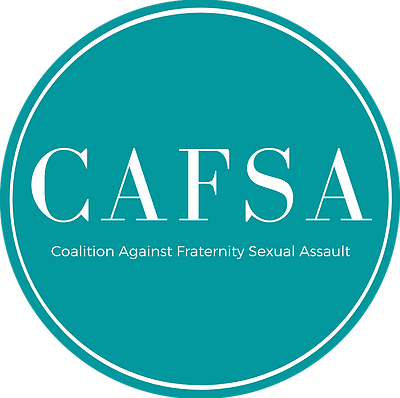 Resources
RAINN (Rape, Abuse, and Incest National Network)
National Sexual Assault Online Hotline: 800-856-HOPE; rainn.org
Asha for Women (Asian Women’s Self Help Association)
https://ashaforwomen.org
AADA (Asians Against Domestic Abuse)
https://www.aadainc.org
ApnaGhar
http://www.apnaghar.org/maximize-your-impact.html
Women Against Abuse
https://www.womenagainstabuse.org/
University Resources : USciences
USciences Office of Public Safety On-Campus Reporting 
215-596-7000 
Office of the Dean of Students On-Campus Reporting & Support 
215-596-8950 
Ethics Point Anonymous Reporting System
 1-888-266-0218 
Student Health & Counseling 
215-596-8536
A complete list of resources and advice about the reporting process can be found at: https://www.usciences.edu/student-life/its-on-us.html
University Resources : Penn
LGBT Center (confidential)
Erin Cross (ecross@upenn.edu),  Malik Muhammad (malikmuh@upenn.edu) 
CAPS - STTOP Team (confidential): Available 24/7, 215-898-7021
Di O’Neill (doneill@upenn.edu), Batsi Bvunzawabaya (batsirai@upenn.edu)
PWC (confidential)
Sanjana Bijlani (sbijlani@upenn.edu), Sherisse Laud-Hammond (slaud@upenn.edu)
Student Health Services (confidential): 215-746-3535
PVP (confidential)
Rae Chaloult (chaloult@upenn.edu), Reema Malhotra (reemam@upenn.edu), Malik Washington (malikw@upenn.edu)   
Office of the Ombuds (confidential)
Jennifer Pinto-Martin (pinto.ombuds@pobox.upenn.edu), Marcia Martínez-Helfman (ombuds@upenn.edu)
Title IX Office: Anonymous Reporting through 215-P-COMPLY form
Michele Rovinsky-Mayer (mrovmayer@upenn.edu)
Special Services  (confidential): Available 24/7, 215-898-6600
Paige Wigginton (pwigginton@publicsafety.upenn.edu), Perdetha Watson (pwatson@publicsafety.upenn.edu)
University Resources : Drexel
Drexel University Public Safety: 215.895.2222
Counseling Center: 
215.895.1415 during business hours
215.416.3337 for after-hour emergencies
Student Health Center: 215.895.5800
Office of Equality and Diversity (Title IX resource page) 
215.895.1405
OED@drexel.edu
Philadelphia Resources
WOAR, Philadelphia Rape Crisis Centre
Provides telephone counseling, crisis intervention, emergency room counseling, follow-up, referrals, court companions, advocacy, education, training, and literature. 
24-hour Hotline: 215.985.3333
Philadelphia Sexual Assault Response Center (PSARC)
 Rape Examinations
 215-425-1625 
Women in Transition (WIT) 
Domestic Violence advocacy & support
215-751-1111